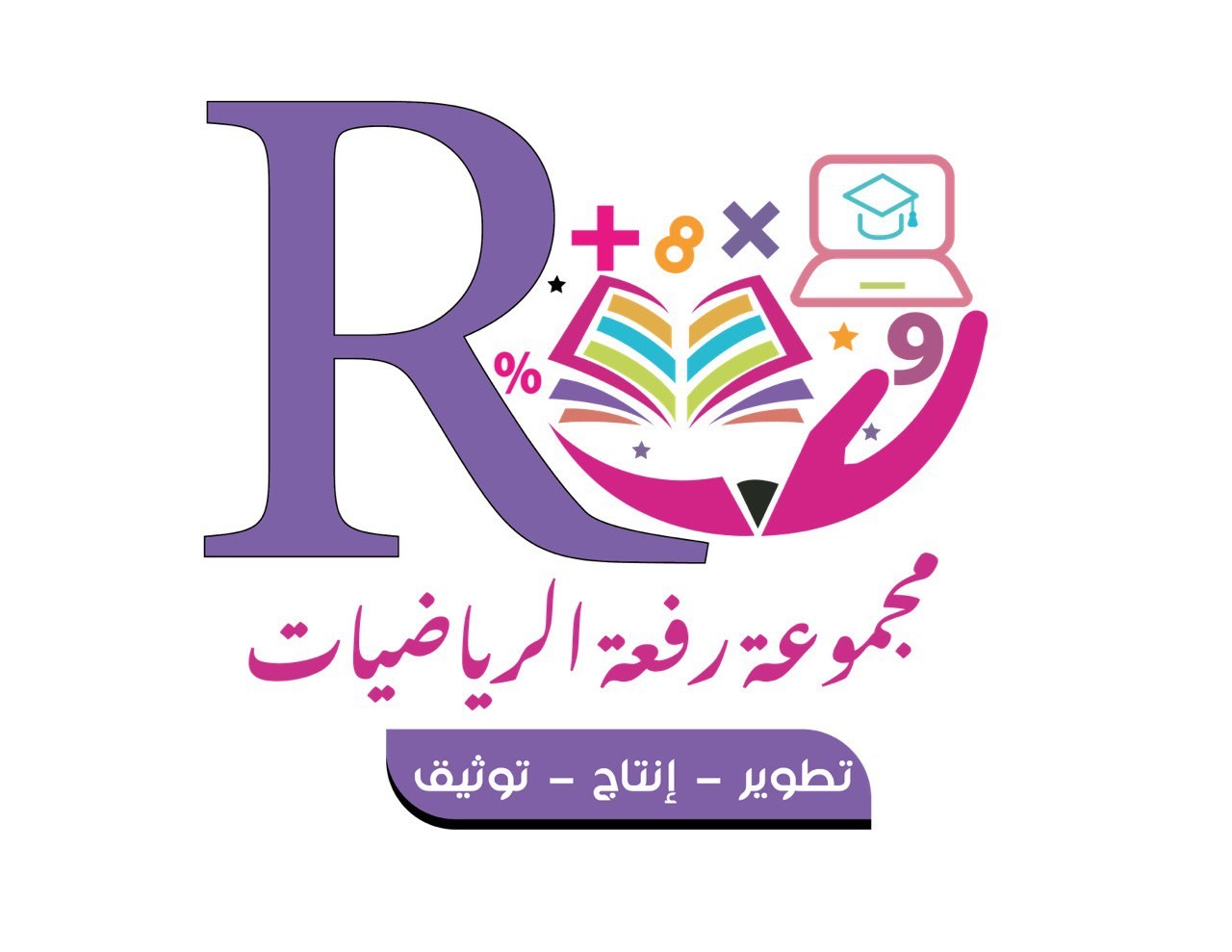 المضاعفات
المشتركة
أ/ نوره الأكلبي
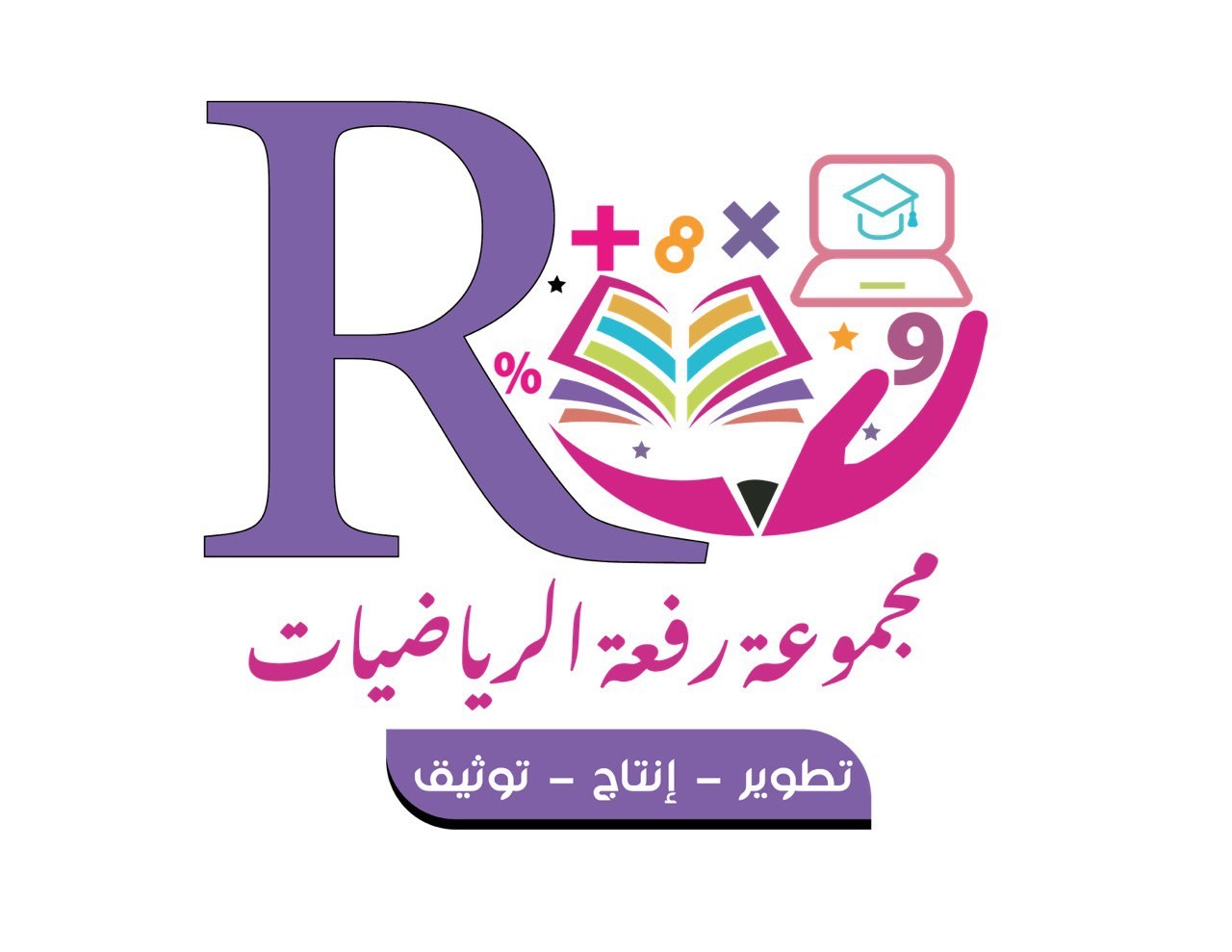 تعزيز مهارة(13): تمييز المضلع .
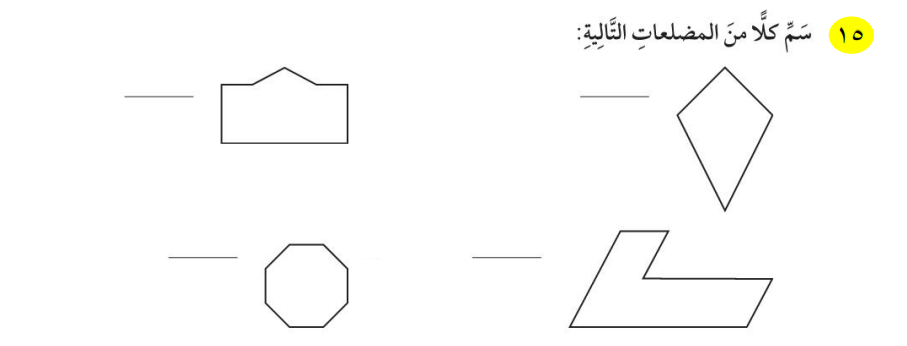 صفحة 19 مهاراتي الصف الخامس إعداد : أ/ هبه المزيد
أ/ نوره الأكلبي
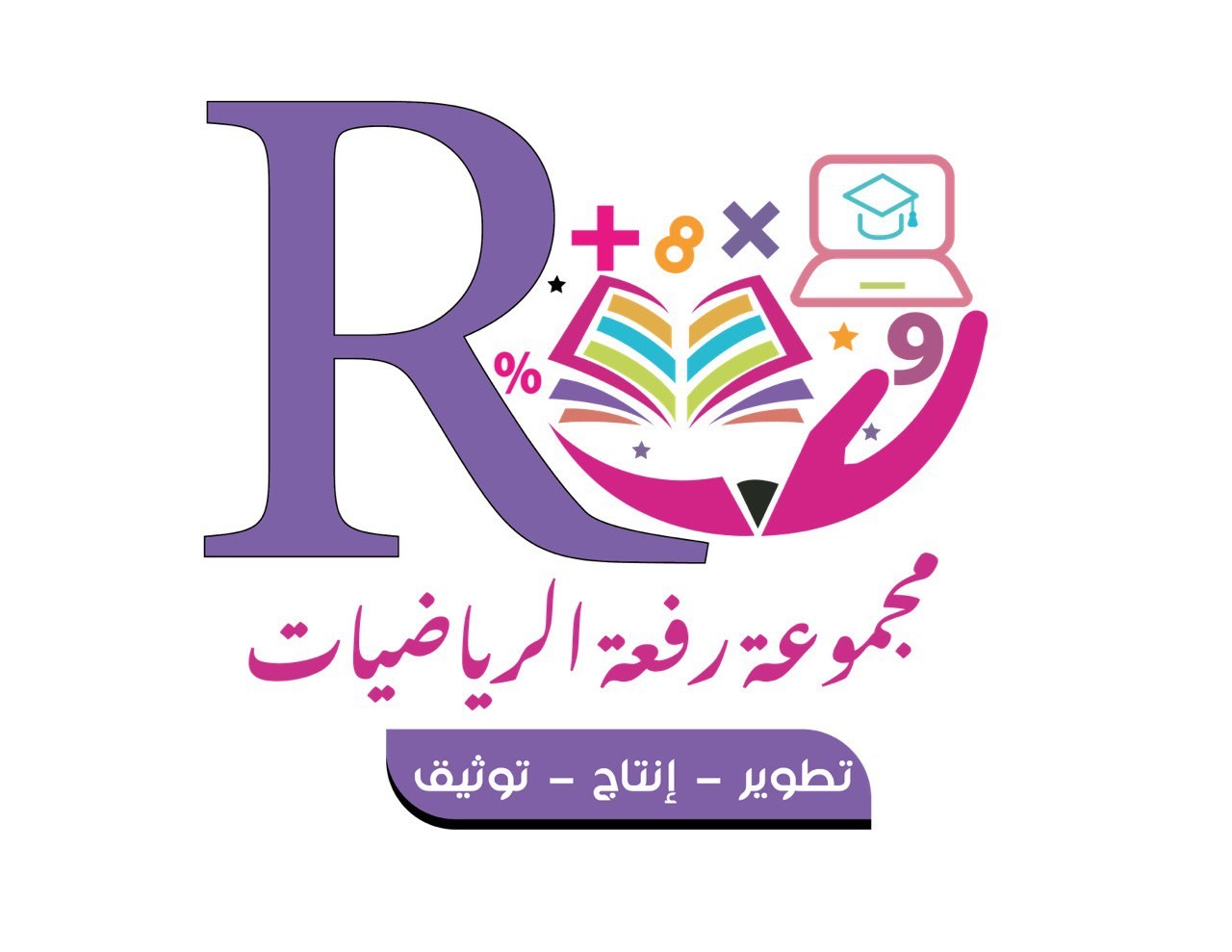 مشكلة وحل مع ساند
أ/ نوره الأكلبي
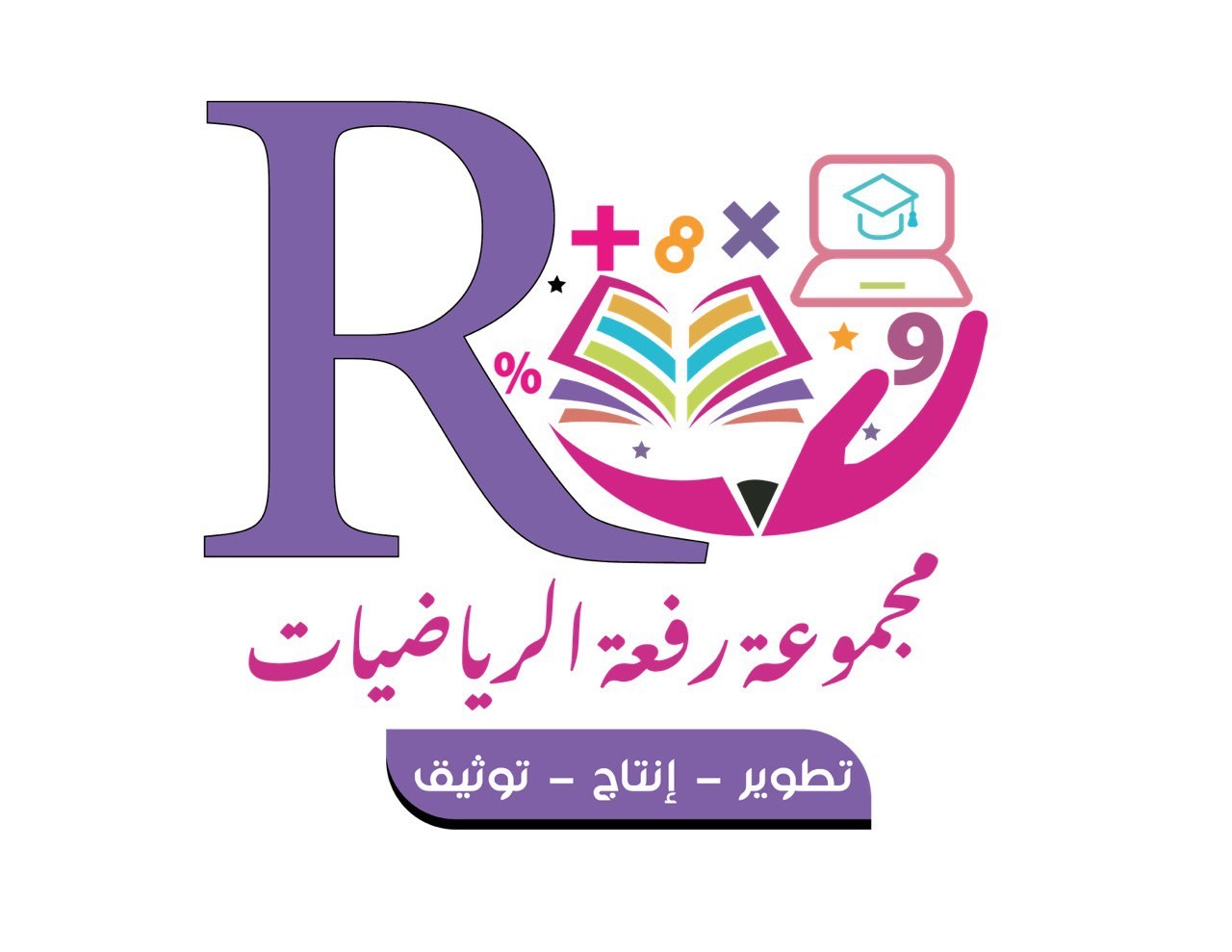 تشويقة
أ/ نوره الأكلبي
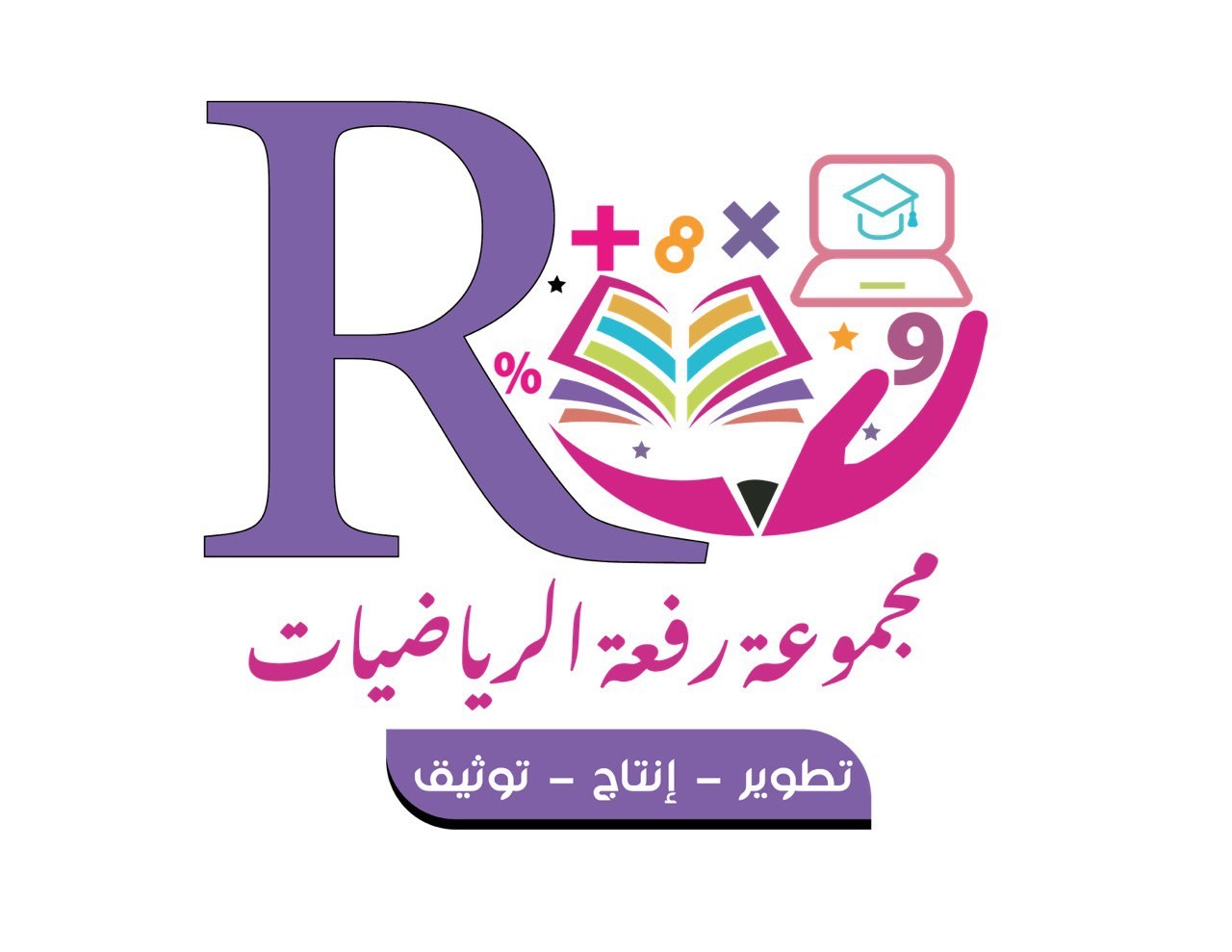 اسْتعِدَّ
فِكْرَةُ الدَّرْسِ
رابط الدرس الرقمي
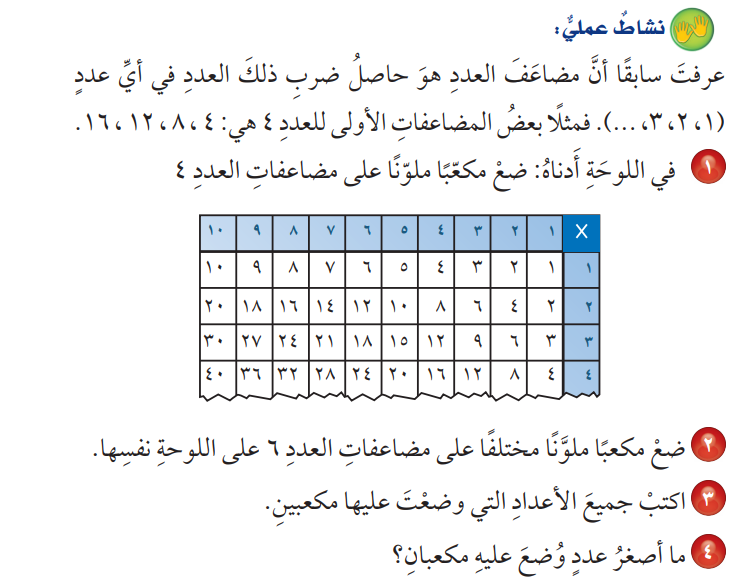 أحدَّدُ المضاعفاتِ المشتركةَ
لمجموعةِ منَ الأعداد.
المفردات
المُضاعَفُ المشتركُ 
والمُضاعفَ المشترك
الأصغرُ (م. م. أ)
أ/ نوره الأكلبي
صفحة 142
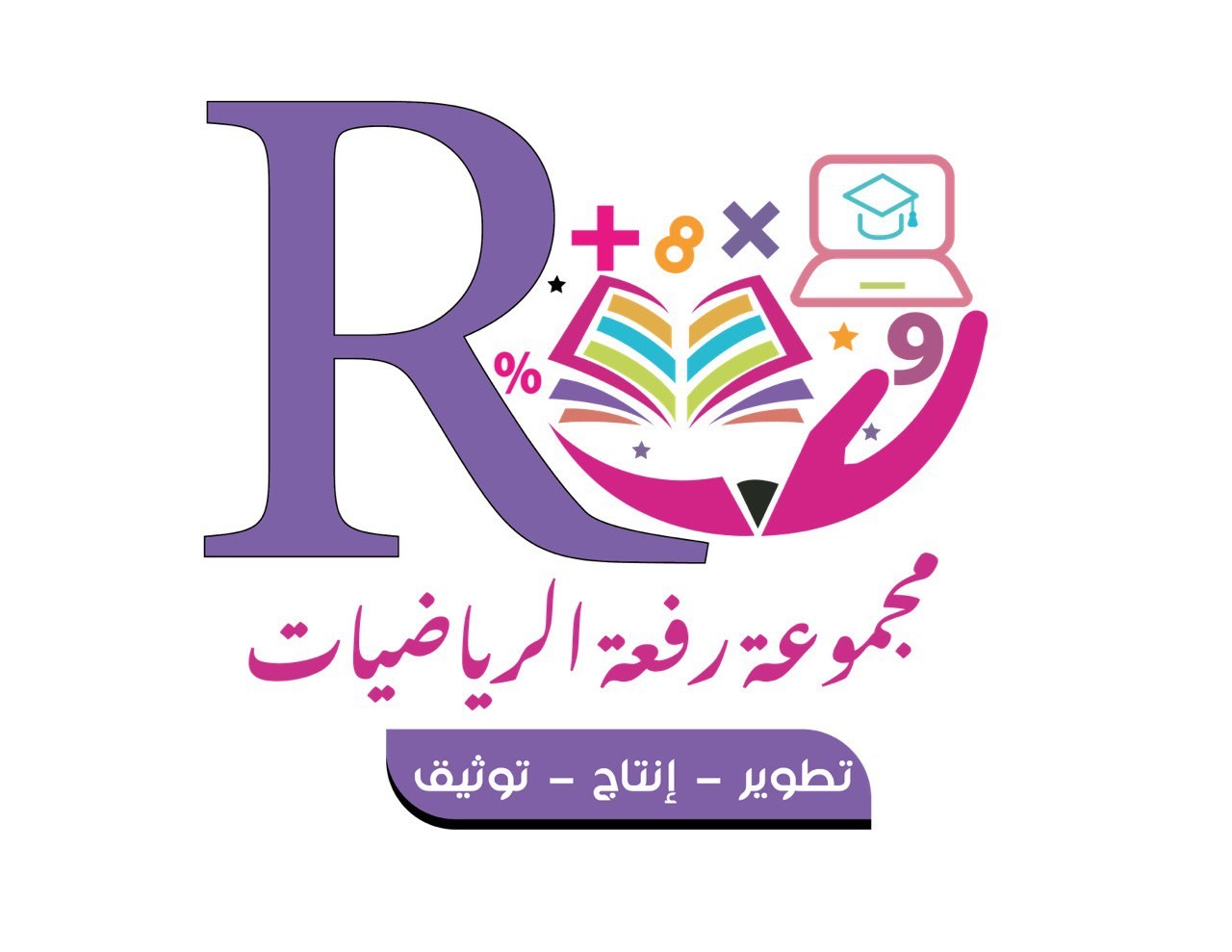 اسْتعِدَّ
فِكْرَةُ الدَّرْسِ
رابط الدرس الرقمي
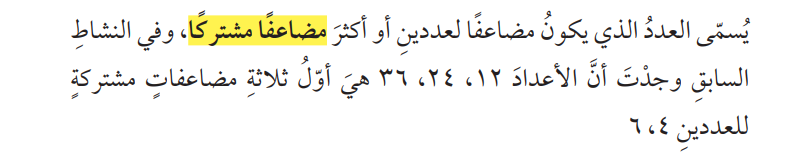 أحدَّدُ المضاعفاتِ المشتركةَ
لمجموعةِ منَ الأعداد.
المفردات
مثال ( 1 ) إيجاد المضاعفاتِ المشتركةَ.
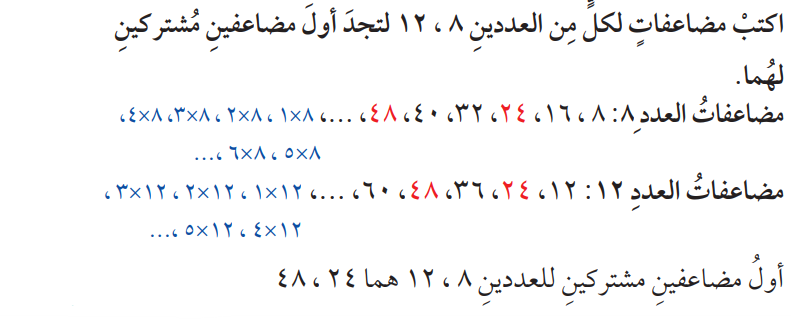 المُضاعَفُ المشتركُ 
والمُضاعفَ المشترك
الأصغرُ (م. م. أ)
أ/ نوره الأكلبي
صفحة 142
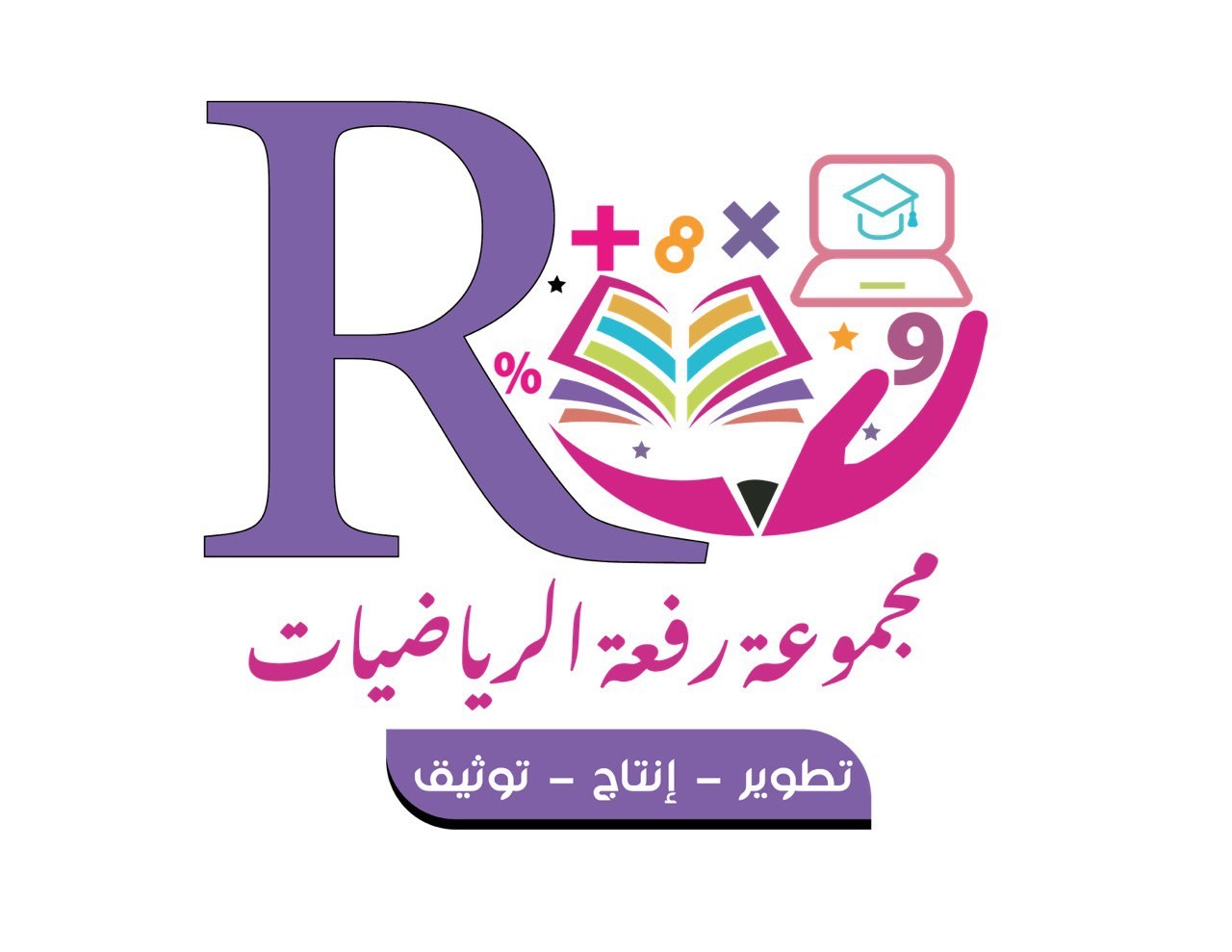 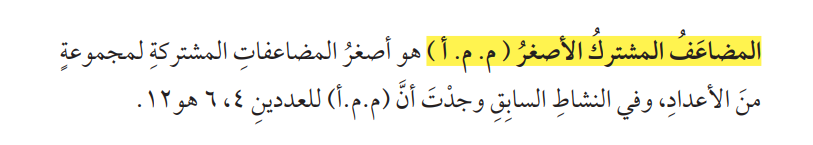 إيجاد المضاعف المشترك الأصغر.
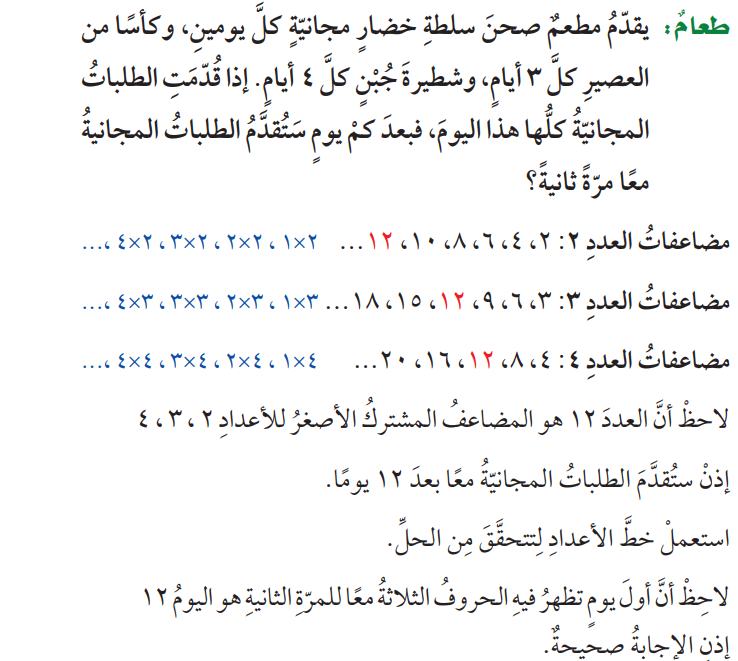 مثالٌ مِن واقعِ
الحياةِ
أ/ نوره الأكلبي
صفحة 143
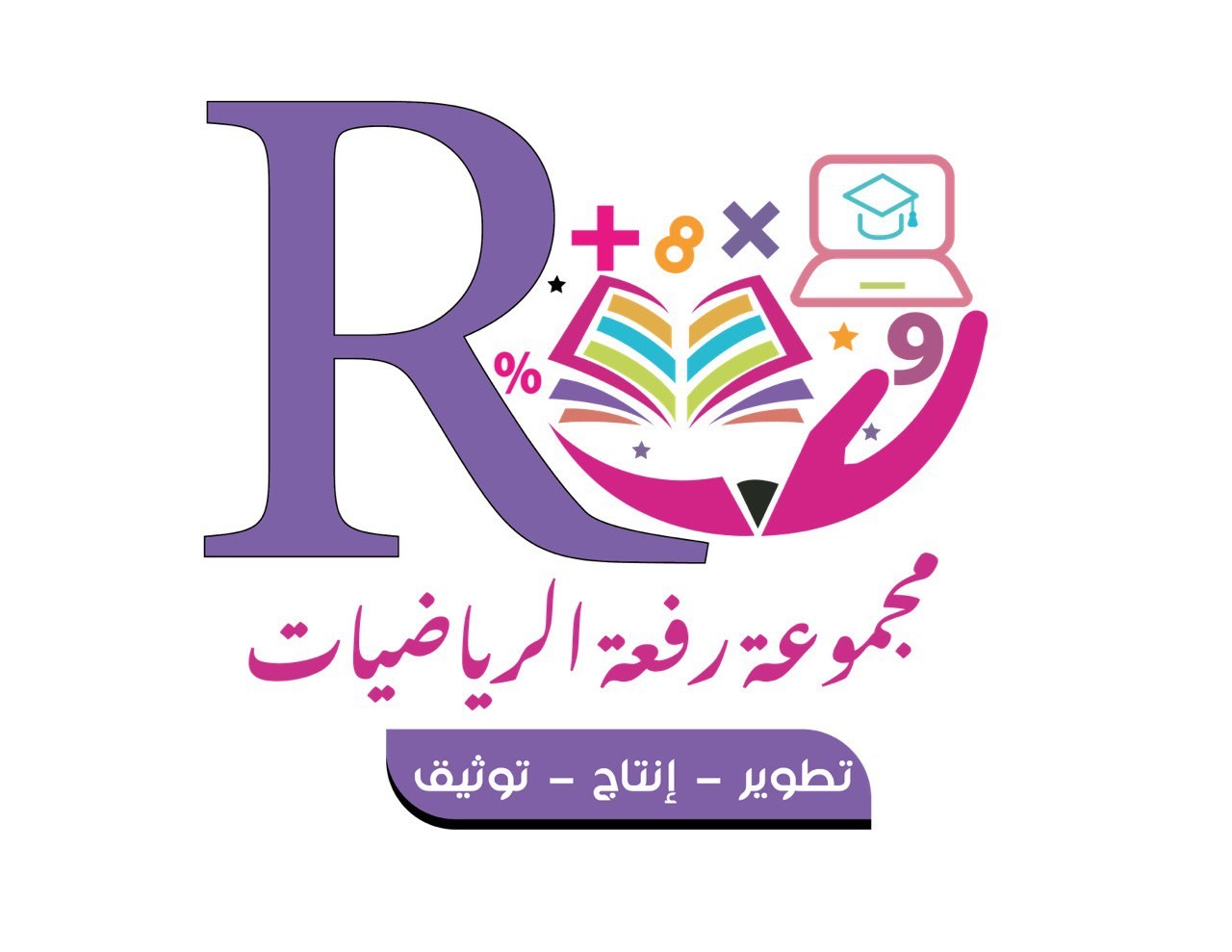 مثالٌ مِن واقعِ
الحياةِ
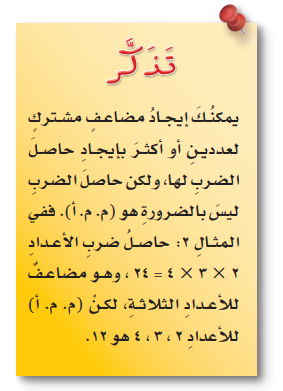 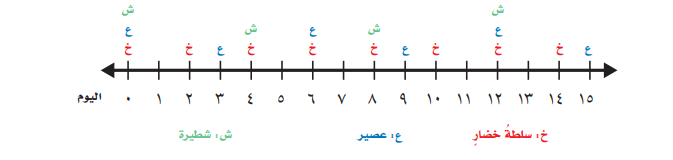 أ/ نوره الأكلبي
صفحة 143
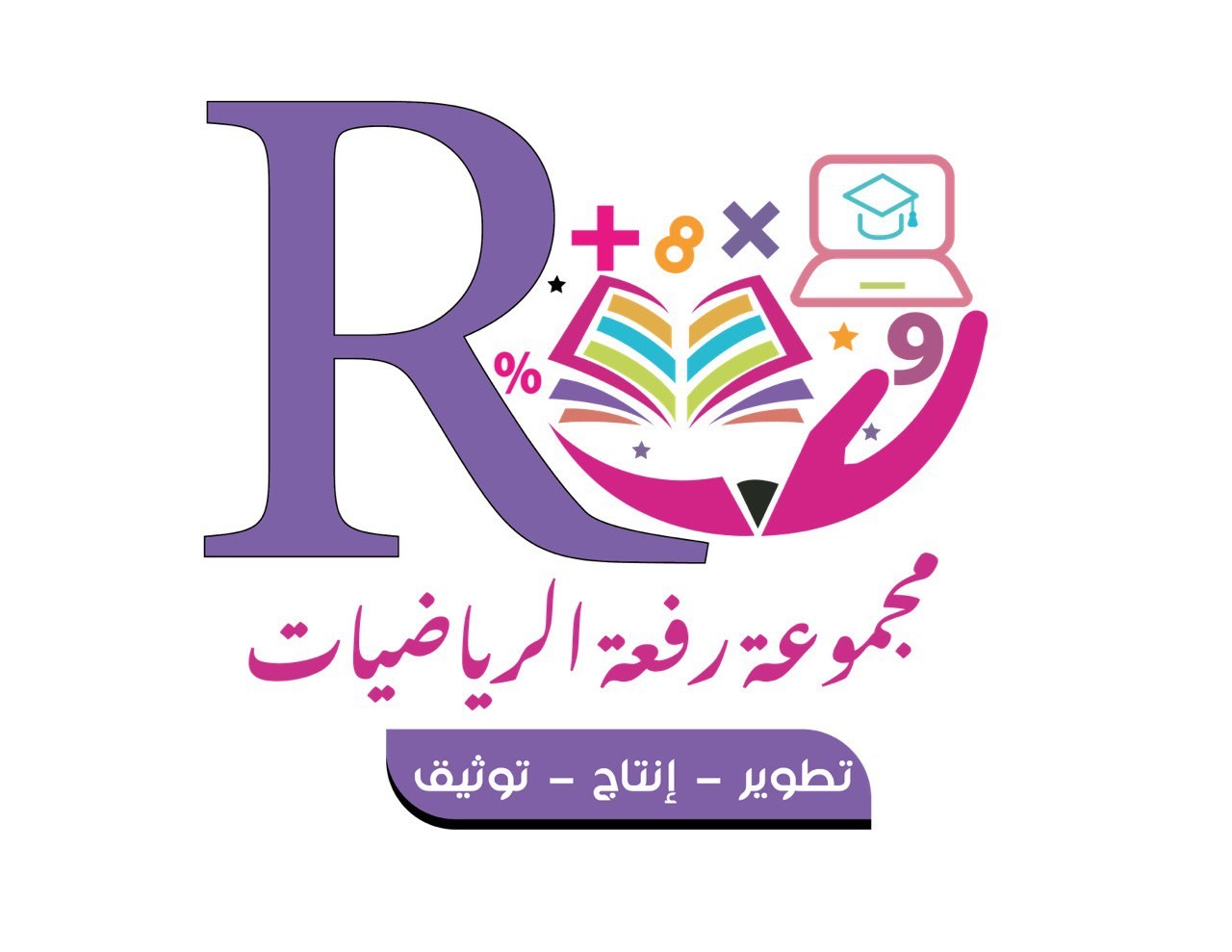 تأكّدْ:
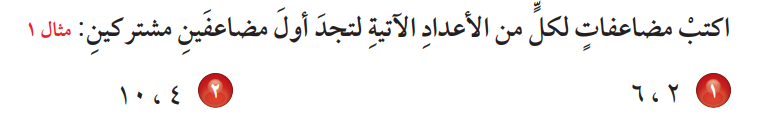 أ/ نوره الأكلبي
صفحة 143
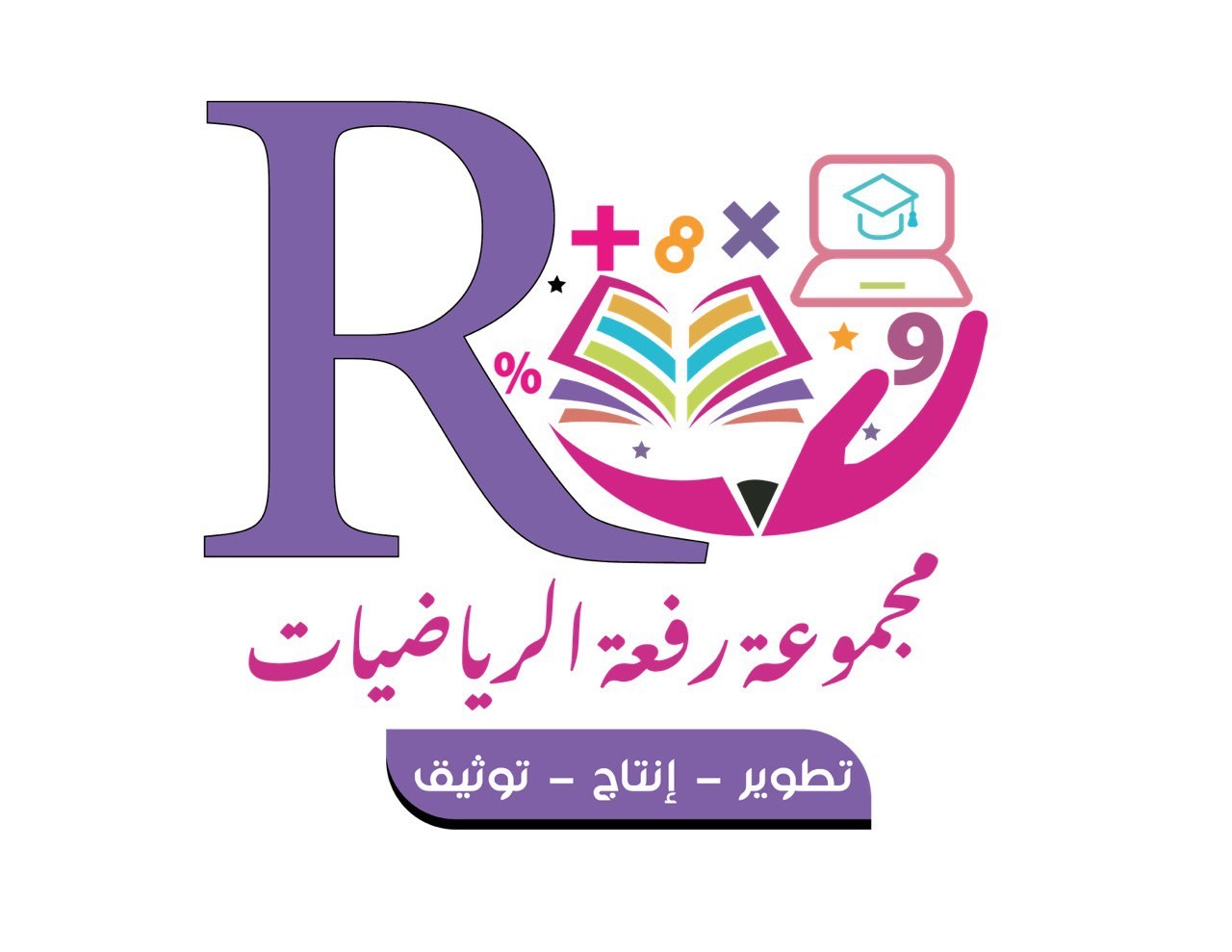 تأكّدْ:
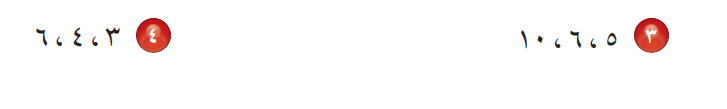 أ/ نوره الأكلبي
صفحة 143
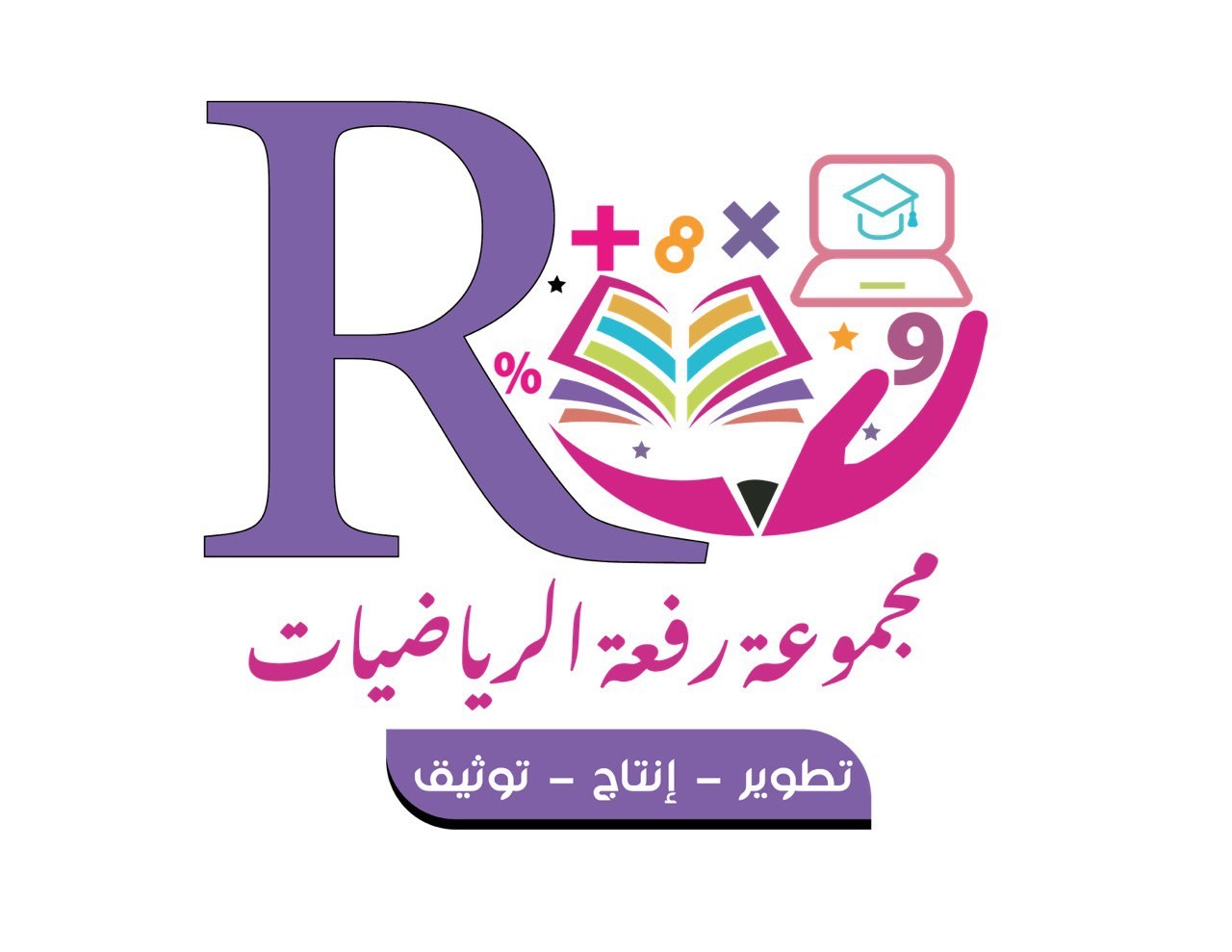 تأكّدْ:
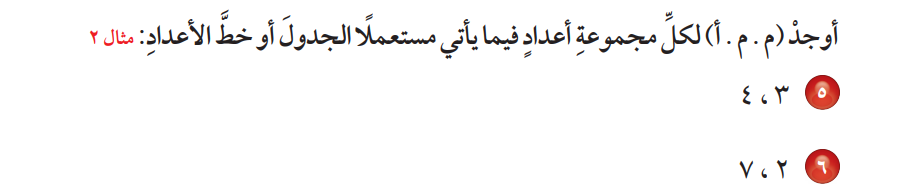 أ/ نوره الأكلبي
صفحة 144
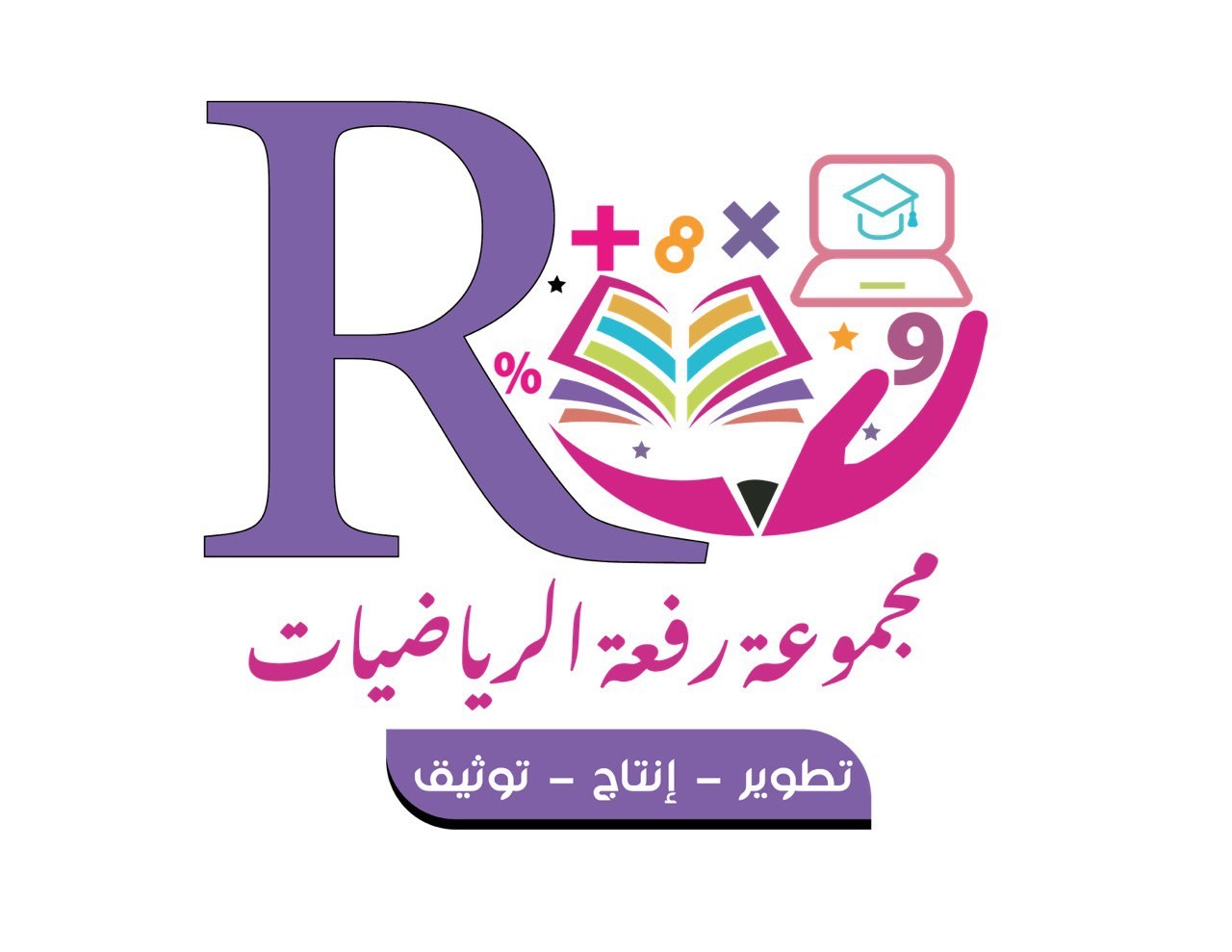 تأكّدْ:
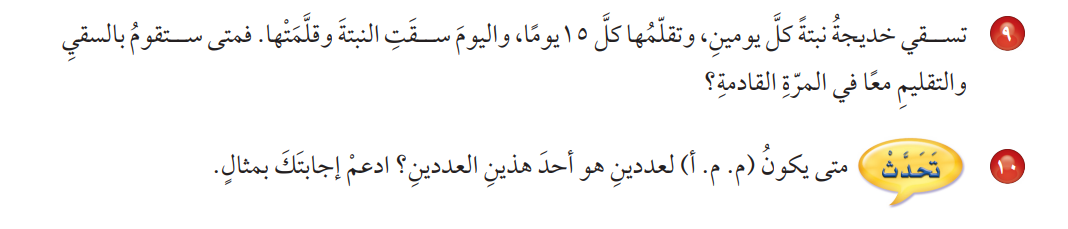 أ/ نوره الأكلبي
صفحة 144
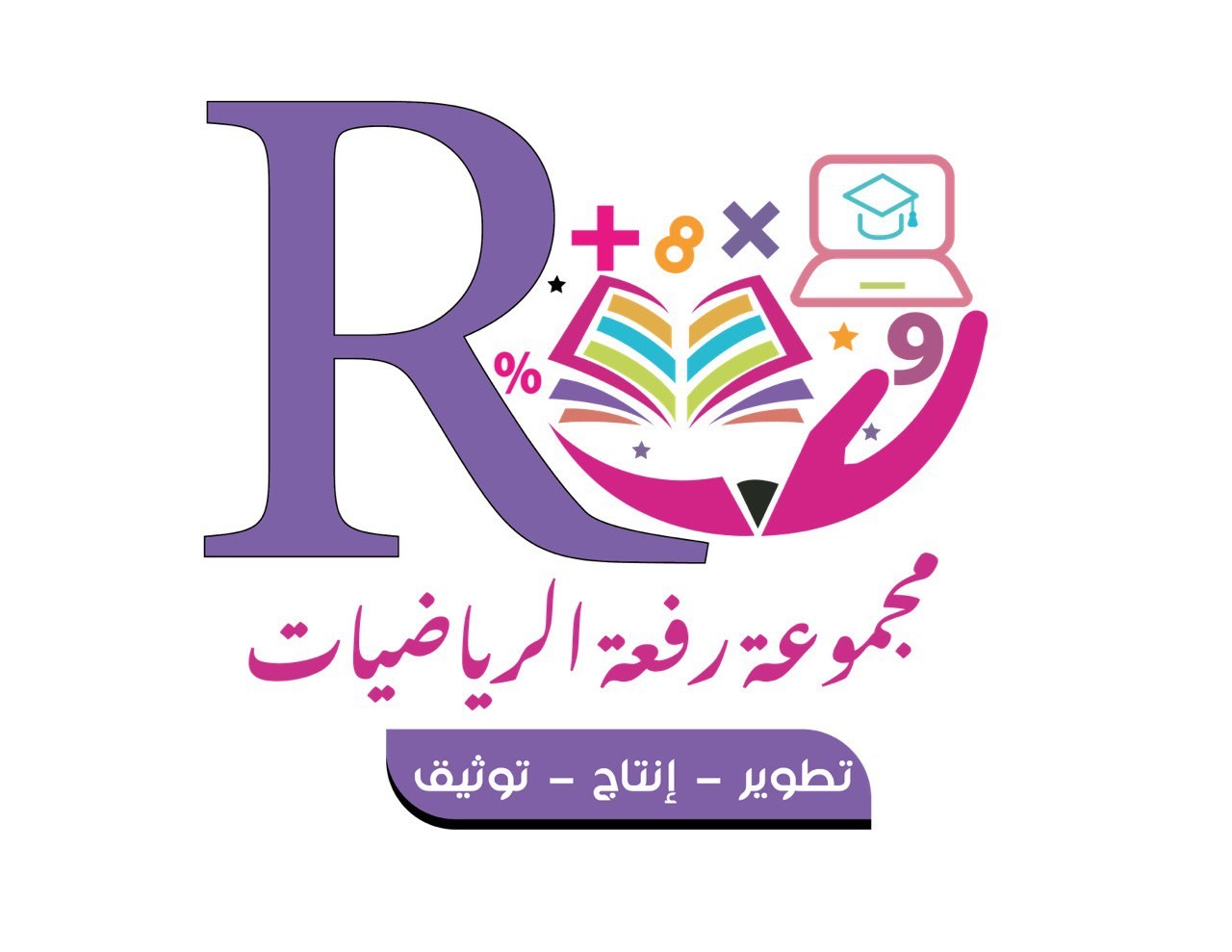 تَدَرَّبْ، وَحُلَّ المَسَائِلَ:
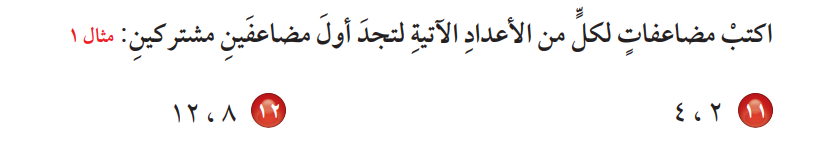 أ/ نوره الأكلبي
صفحة 144
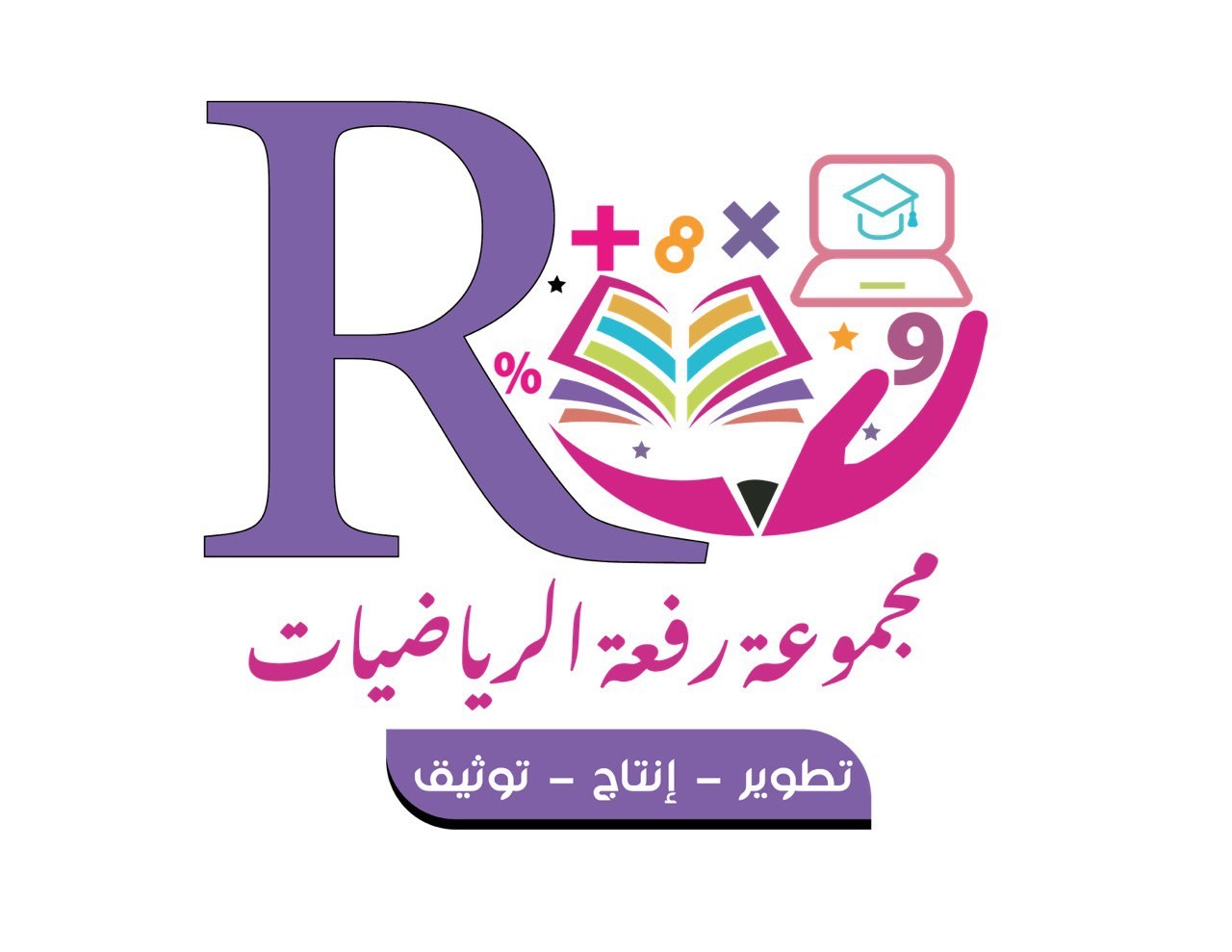 تَدَرَّبْ، وَحُلَّ المَسَائِلَ:
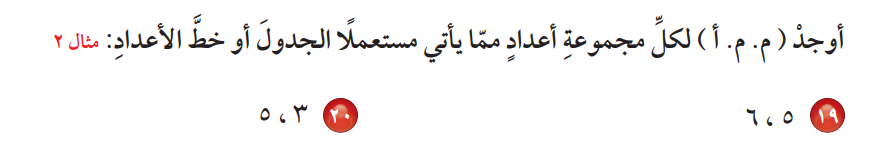 أ/ نوره الأكلبي
صفحة 144
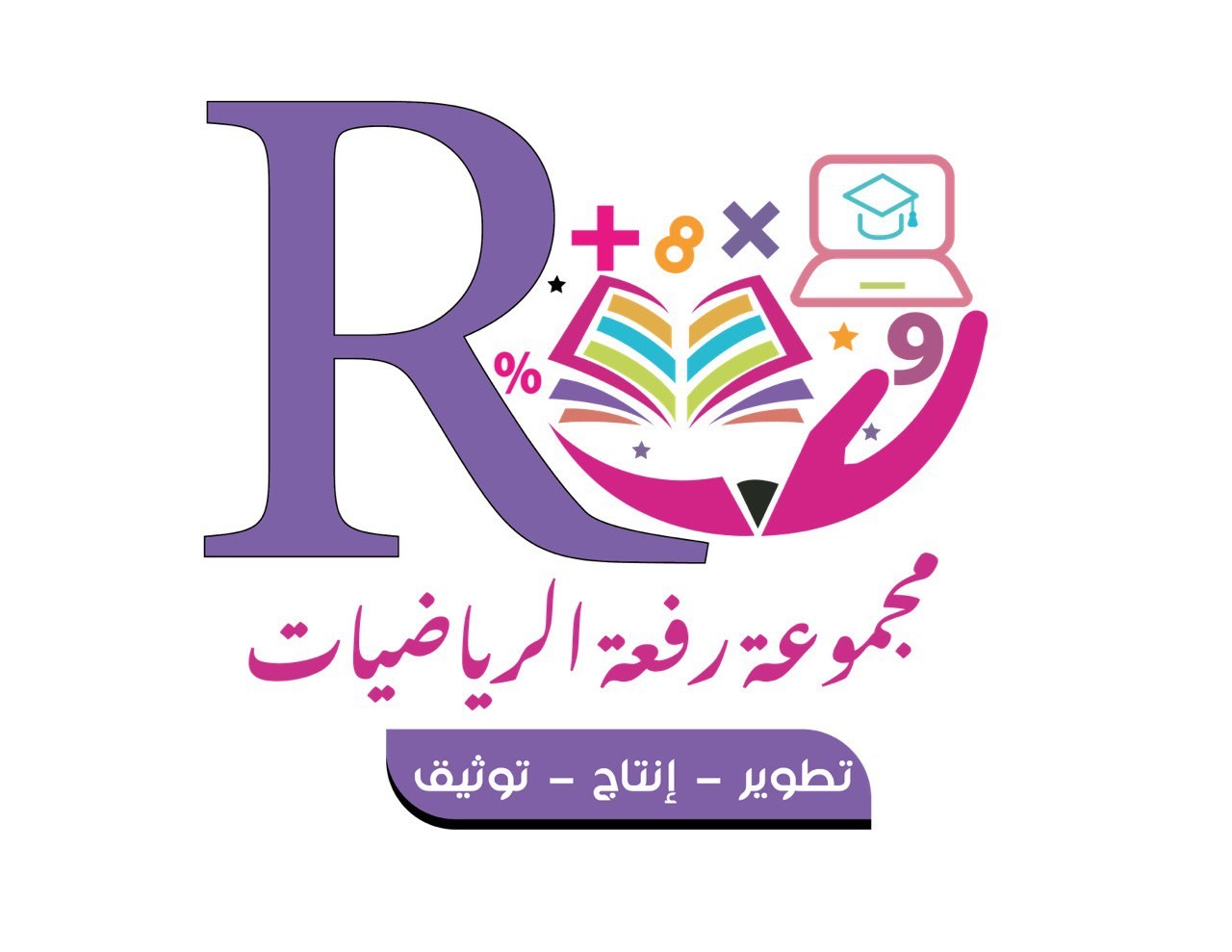 تَدَرَّبْ، وَحُلَّ المَسَائِلَ:
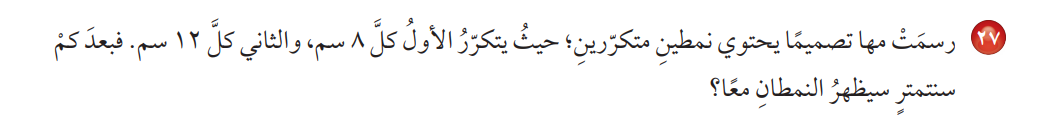 أ/ نوره الأكلبي
صفحة 145
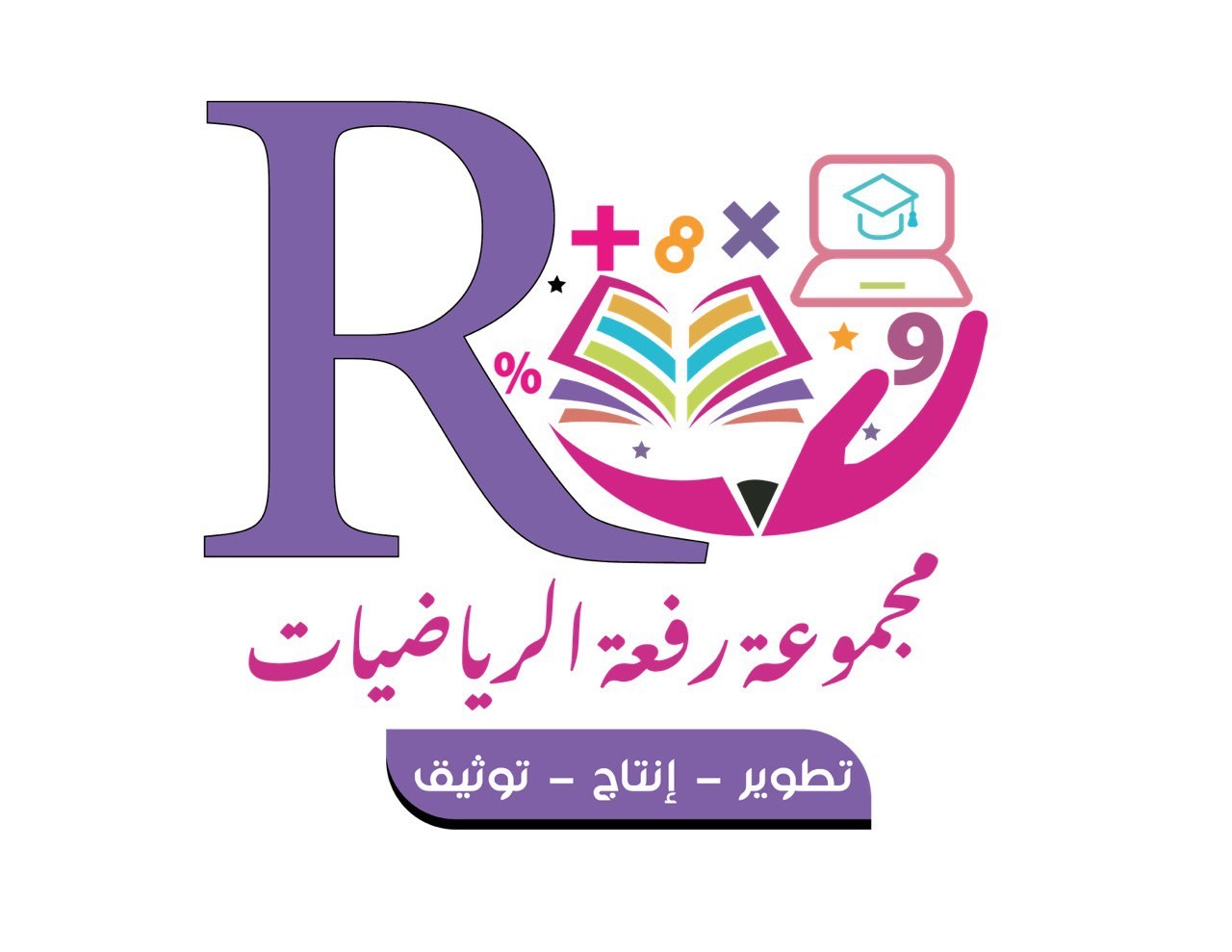 مسائلُ مهاراتِ التفكيرِ العُليا
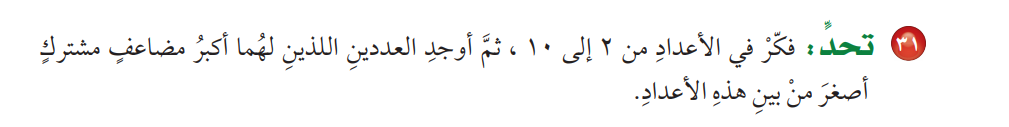 صفحة 145
أ/ نوره الأكلبي
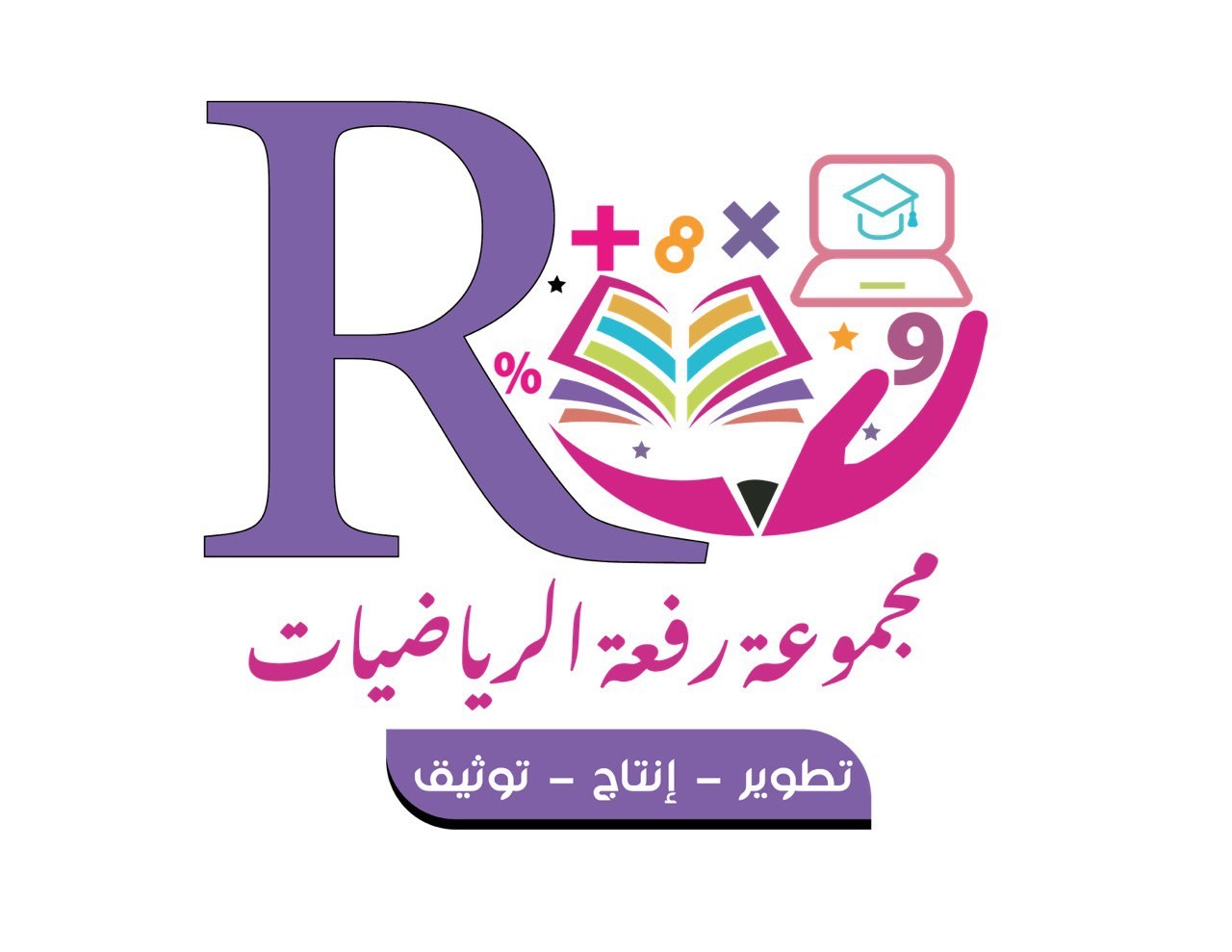 تدريب على
الاختبار
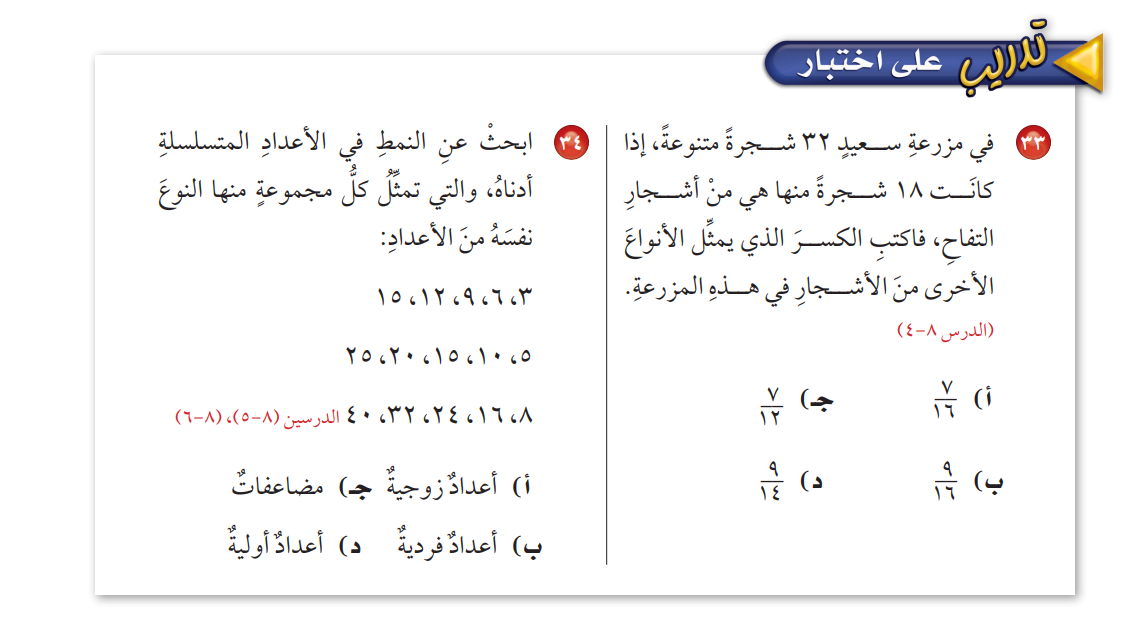 صفحة 146
أ/ نوره الأكلبي
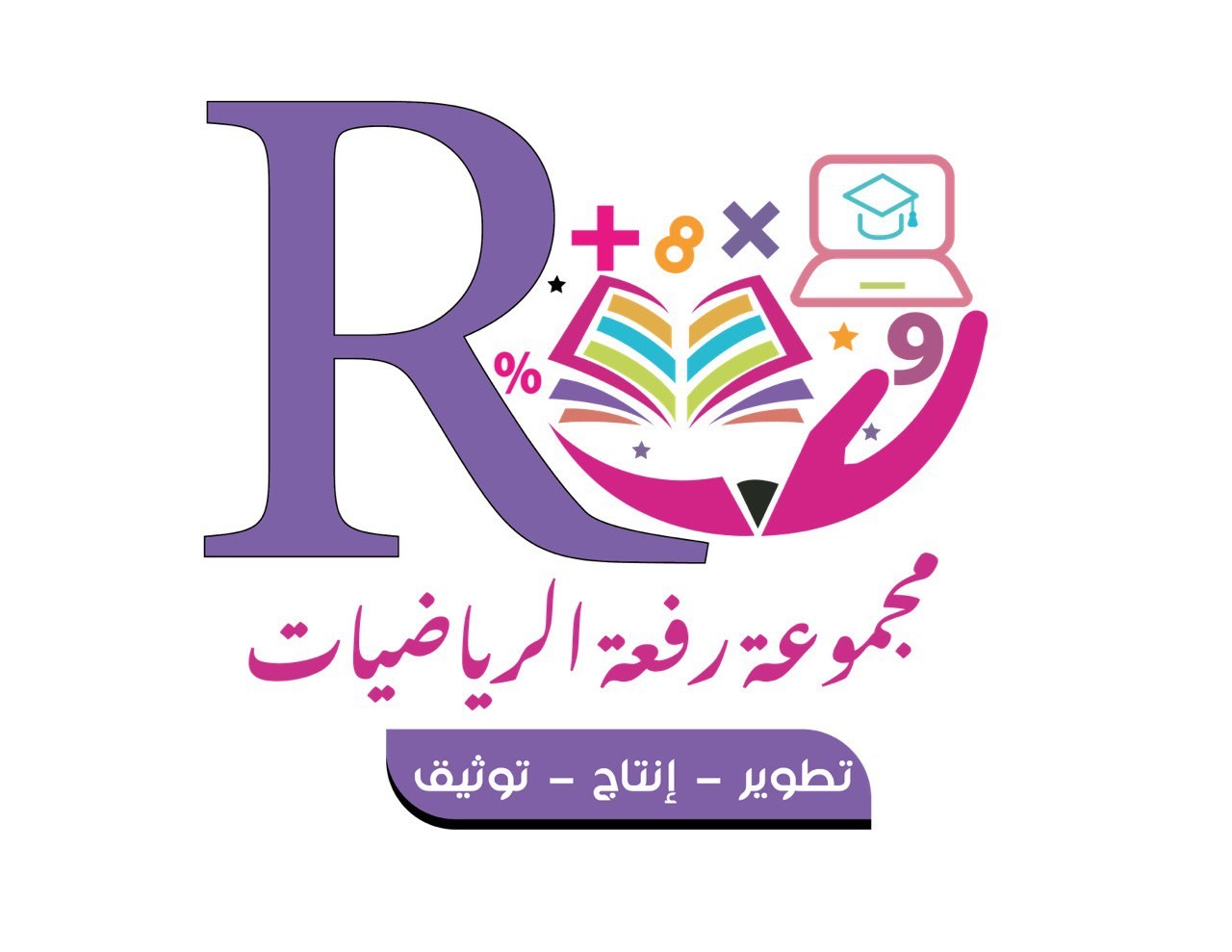 نشاط تفاعلي
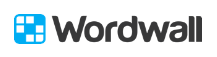 أ/ نوره الأكلبي
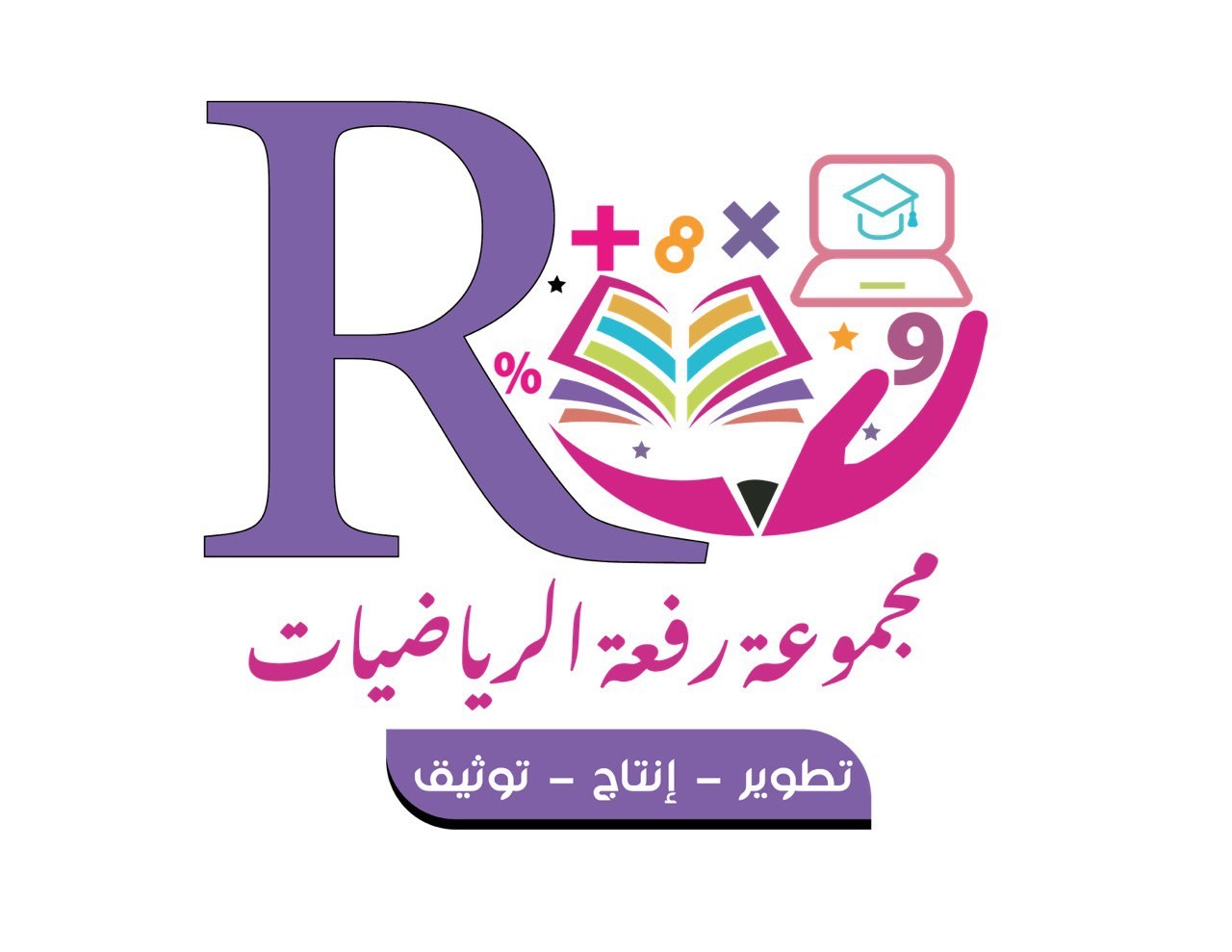 ماذا تعلمت في درسنا اليوم ؟
أ/ نوره الأكلبي
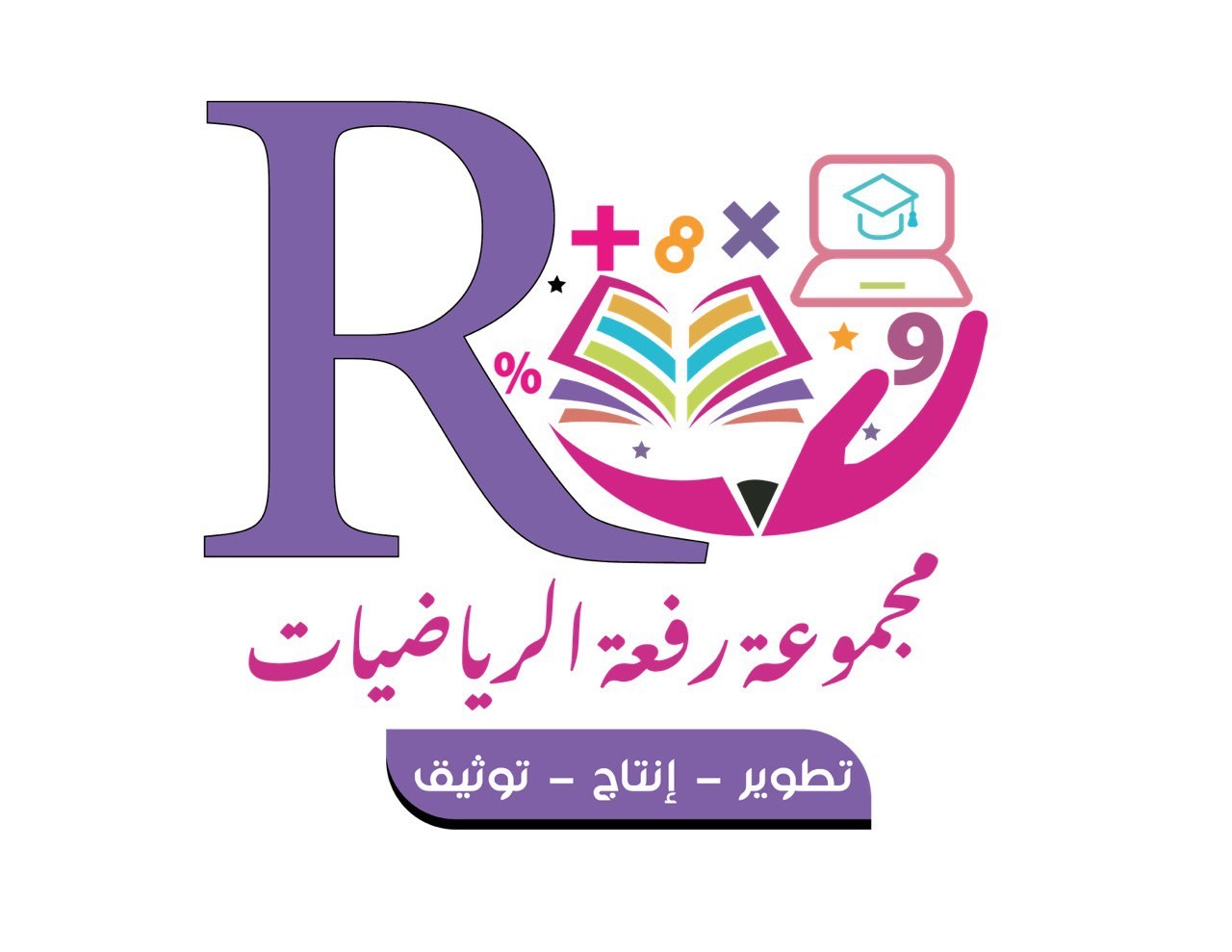 الواجب
أ/ نوره الأكلبي